Table 1. Basic data on NGC 6819. Data taken from Kalirai et al. (2001) and the SIMBAD and WEBDA data bases.
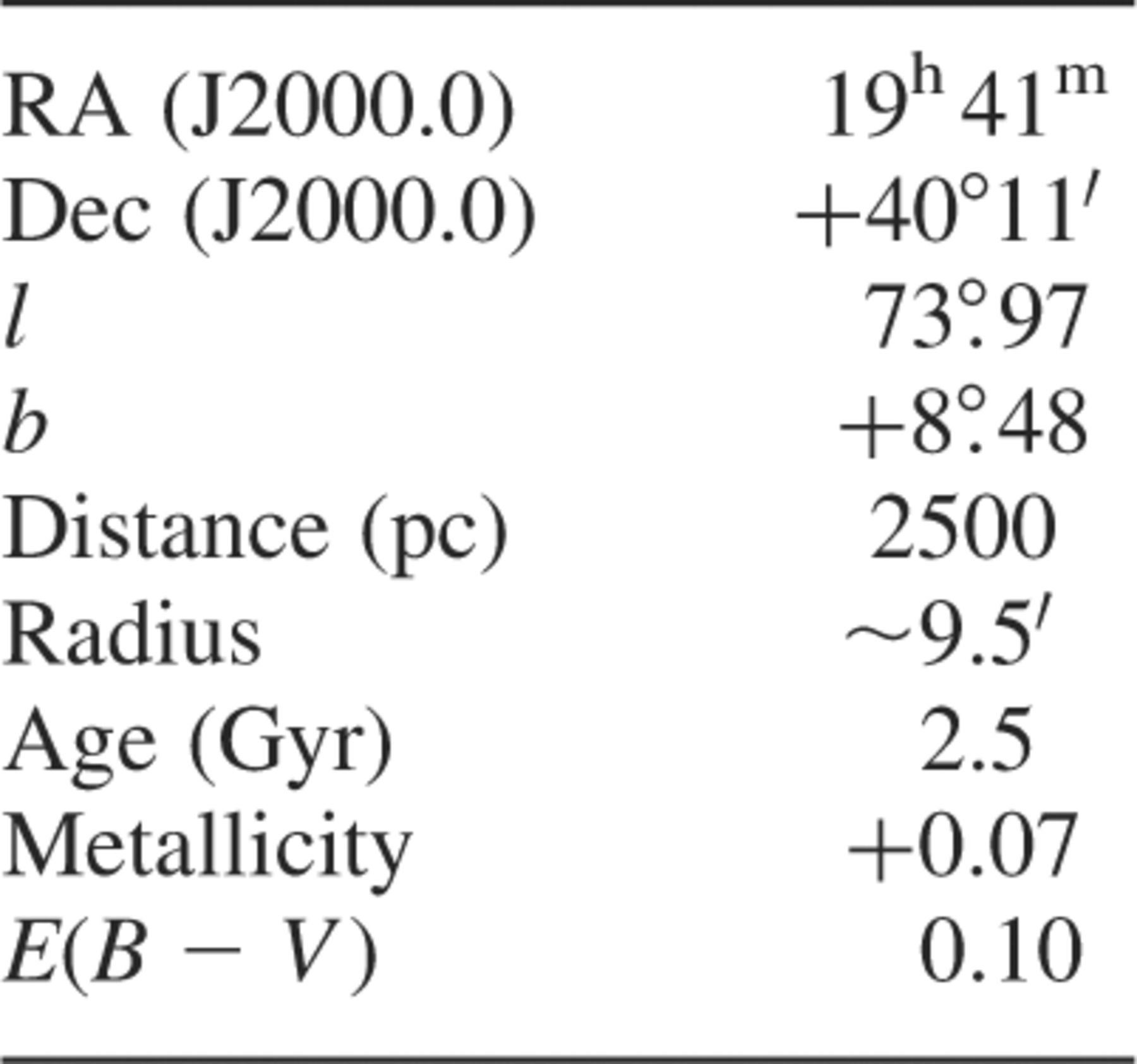 Mon Not R Astron Soc, Volume 330, Issue 3, March 2002, Pages 737–754, https://doi.org/10.1046/j.1365-8711.2002.05125.x
The content of this slide may be subject to copyright: please see the slide notes for details.
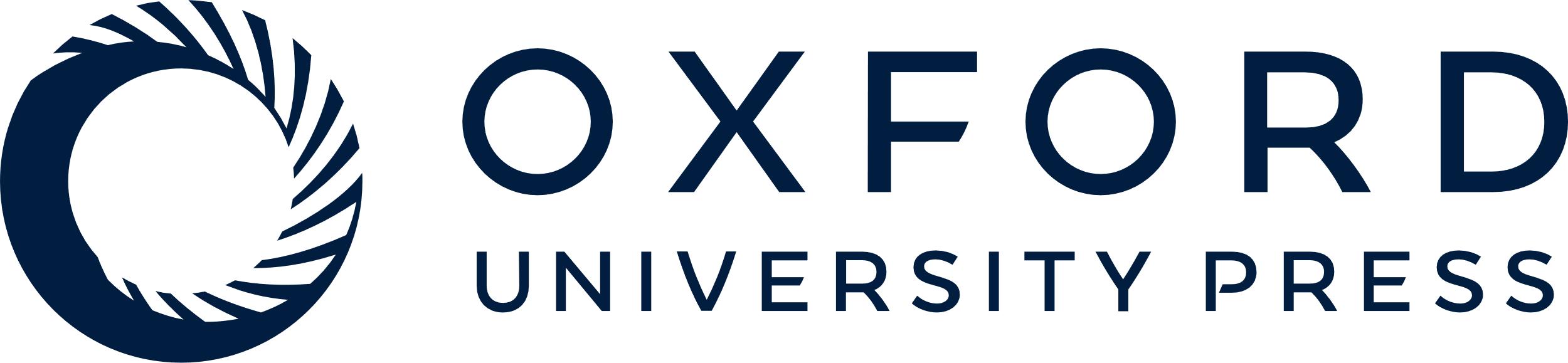 [Speaker Notes: Table 1. Basic data on NGC 6819. Data taken from Kalirai et al. (2001) and the SIMBAD and WEBDA data bases.


Unless provided in the caption above, the following copyright applies to the content of this slide: © 2002 RAS]
Figure 1. An example frame from the int data set showing the centre of NGC 6819. North is to the top of the image while ...
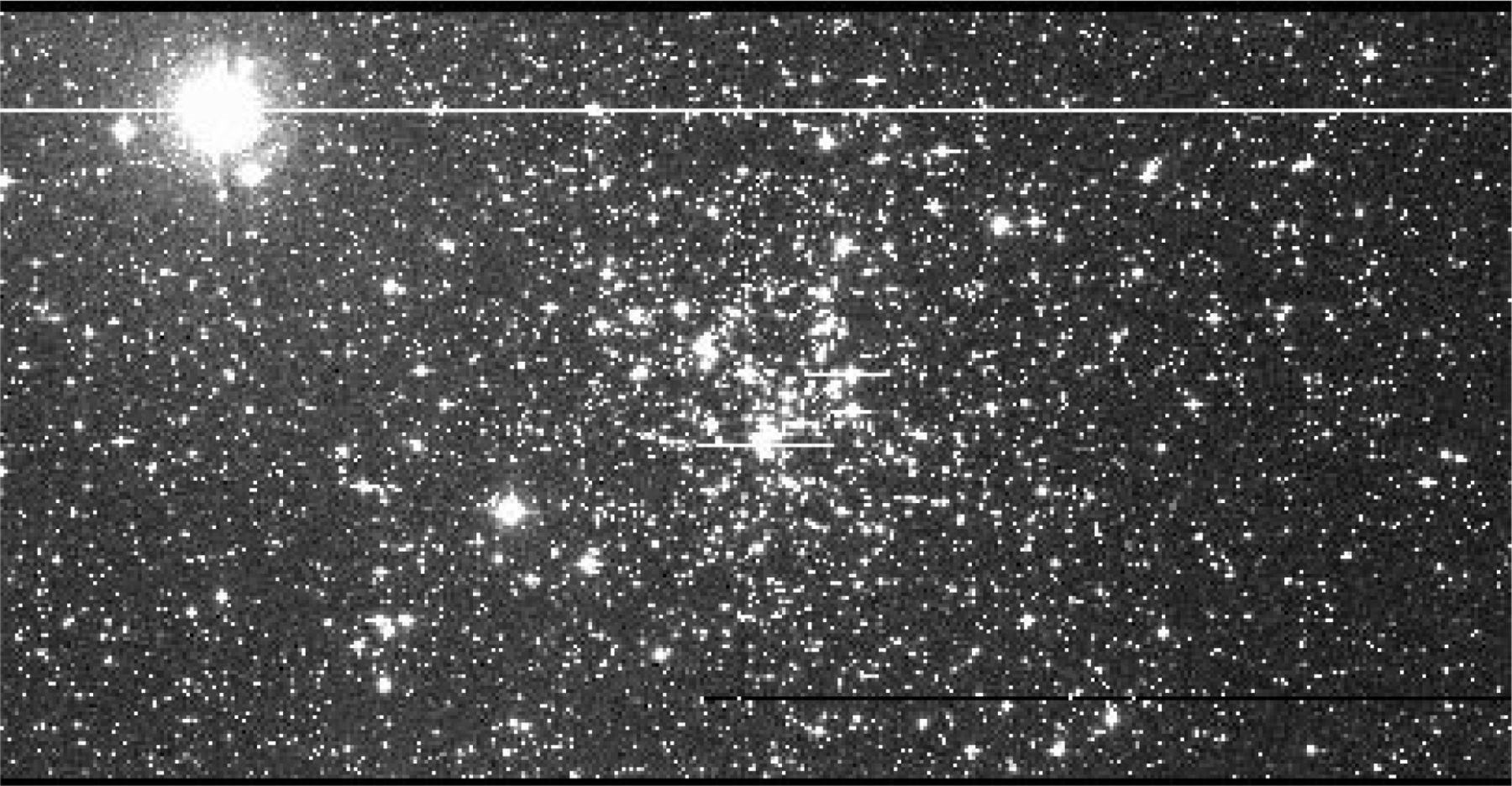 Mon Not R Astron Soc, Volume 330, Issue 3, March 2002, Pages 737–754, https://doi.org/10.1046/j.1365-8711.2002.05125.x
The content of this slide may be subject to copyright: please see the slide notes for details.
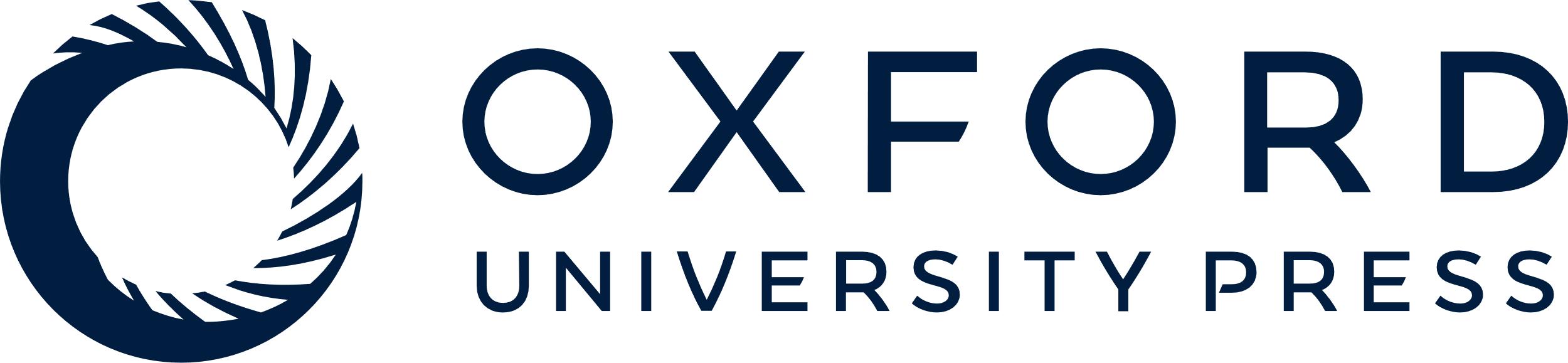 [Speaker Notes: Figure 1. An example frame from the int data set showing the centre of NGC 6819. North is to the top of the image while east to the left.


Unless provided in the caption above, the following copyright applies to the content of this slide: © 2002 RAS]
Figure 2. The variation of rms scatter and  with instrumental mean magnitude.
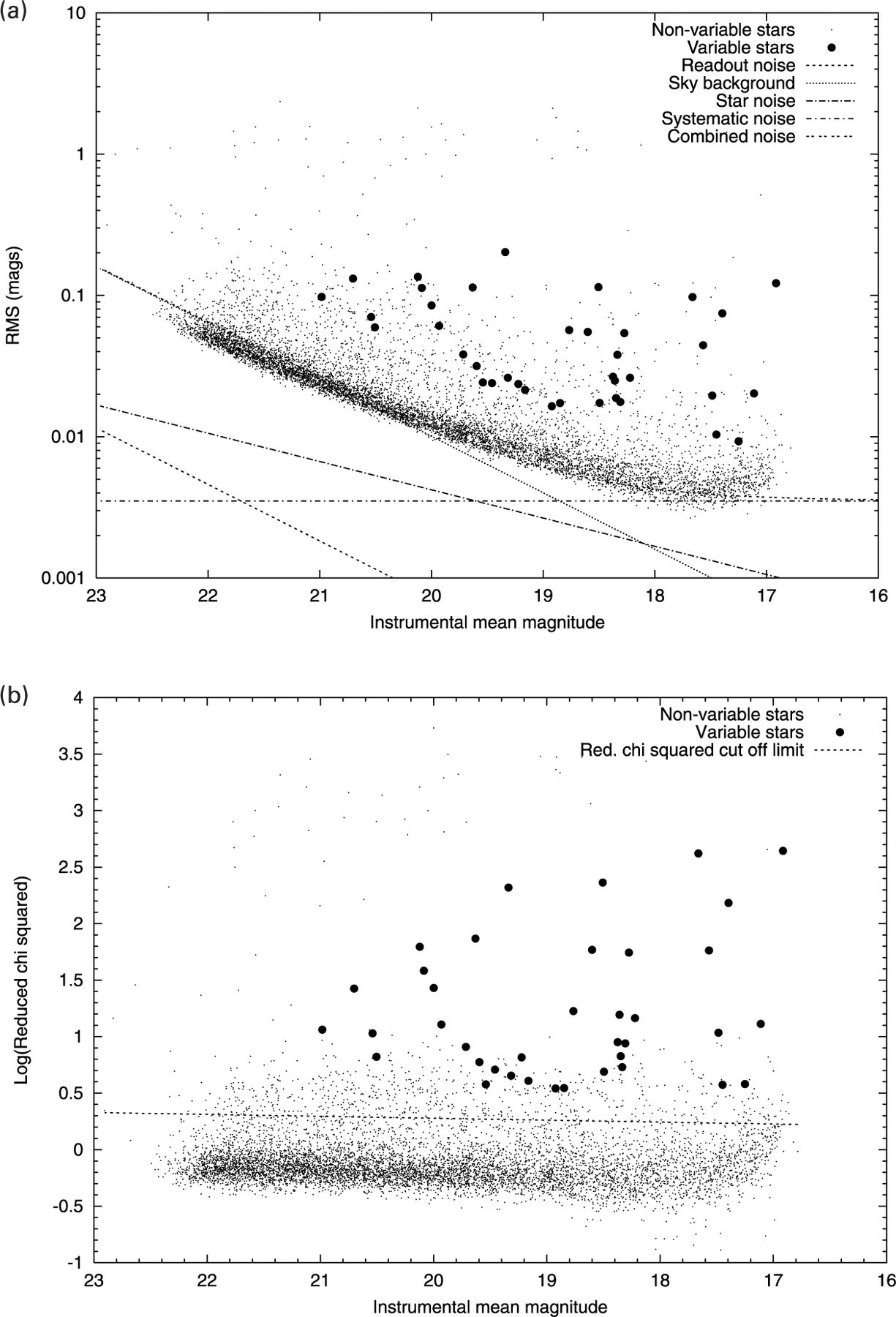 Mon Not R Astron Soc, Volume 330, Issue 3, March 2002, Pages 737–754, https://doi.org/10.1046/j.1365-8711.2002.05125.x
The content of this slide may be subject to copyright: please see the slide notes for details.
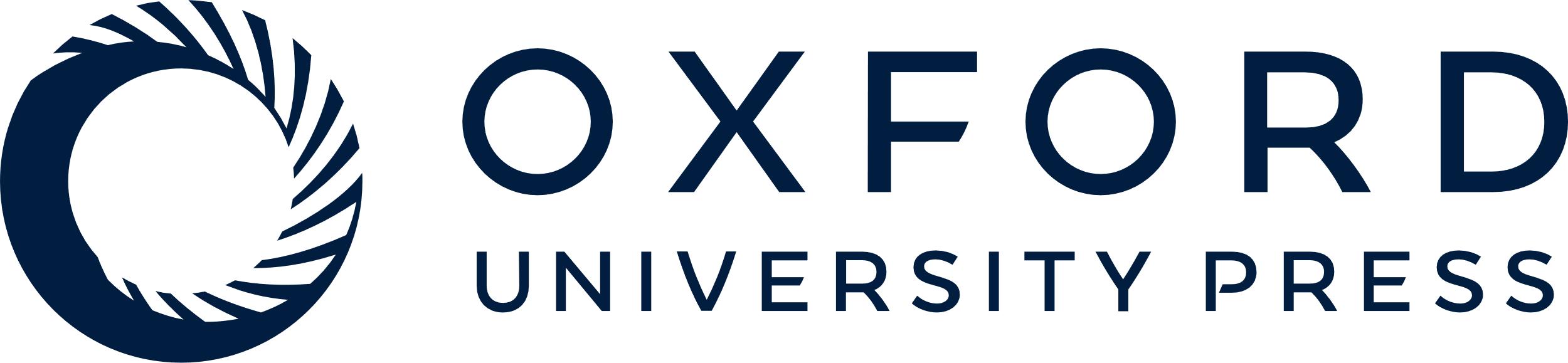 [Speaker Notes: Figure 2. The variation of rms scatter and  with instrumental mean magnitude.


Unless provided in the caption above, the following copyright applies to the content of this slide: © 2002 RAS]
Figure 12. Finder charts for the variable stars in numerical order.
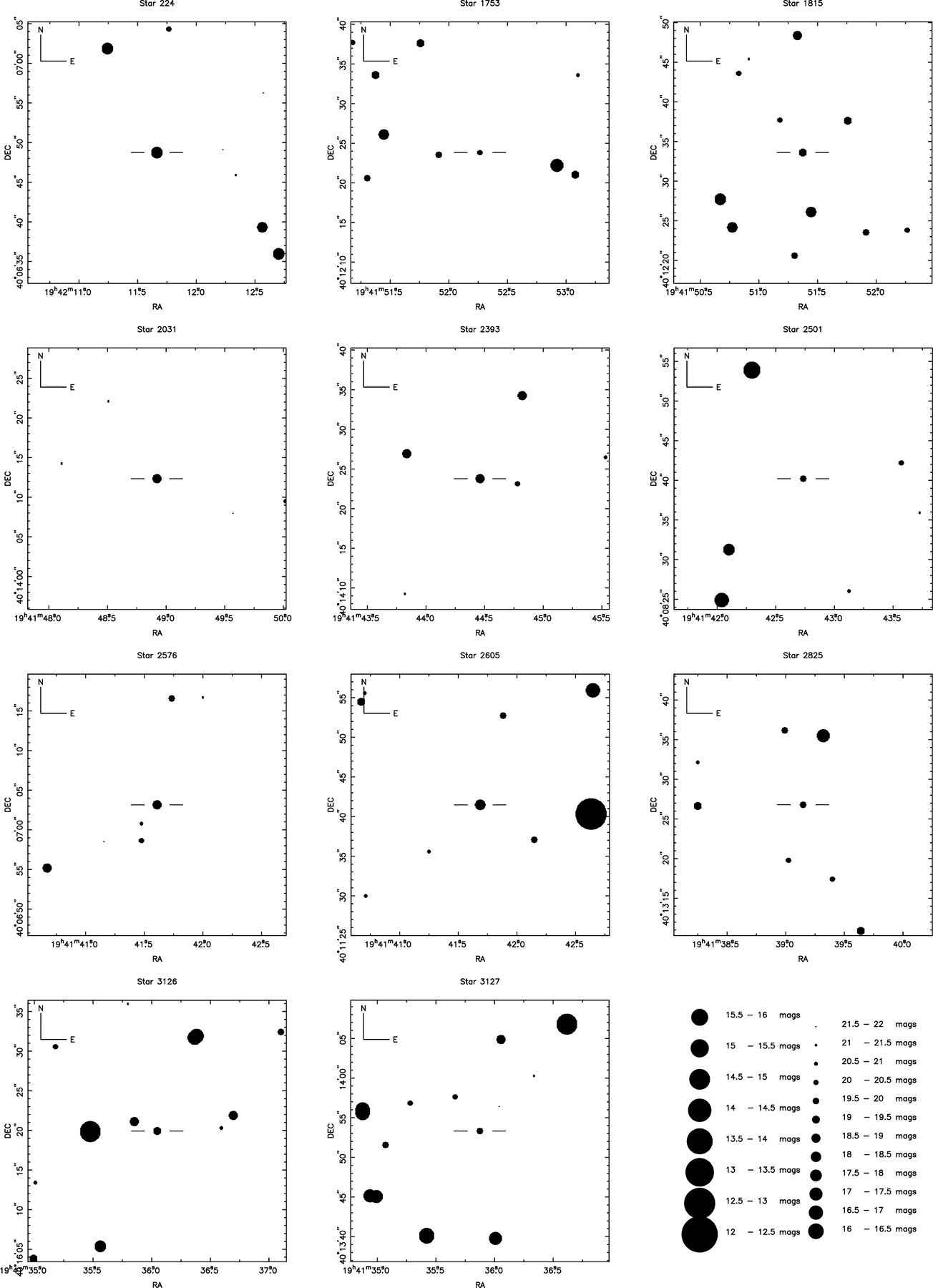 Mon Not R Astron Soc, Volume 330, Issue 3, March 2002, Pages 737–754, https://doi.org/10.1046/j.1365-8711.2002.05125.x
The content of this slide may be subject to copyright: please see the slide notes for details.
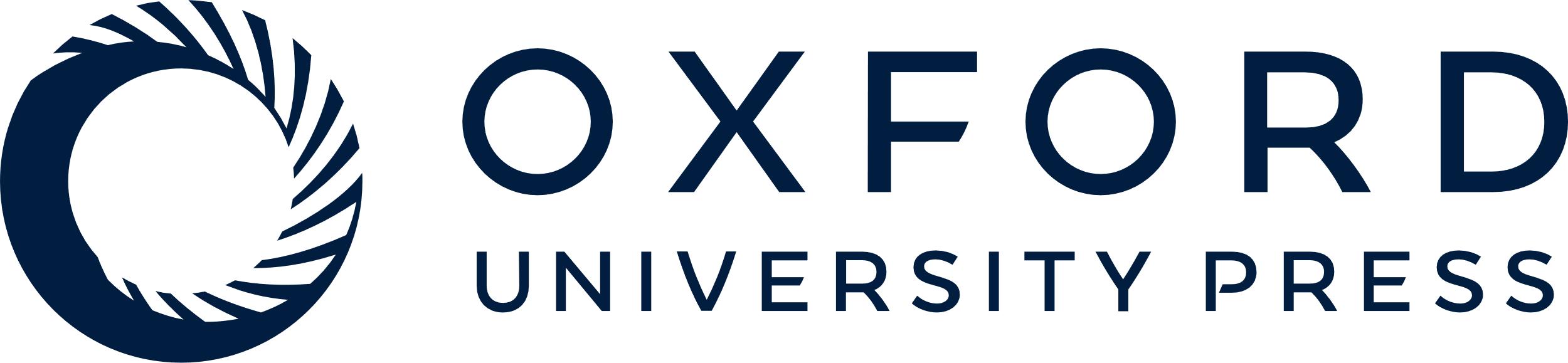 [Speaker Notes: Figure 12. Finder charts for the variable stars in numerical order.


Unless provided in the caption above, the following copyright applies to the content of this slide: © 2002 RAS]
Figure 13. Finder charts for the variable stars in numerical order.
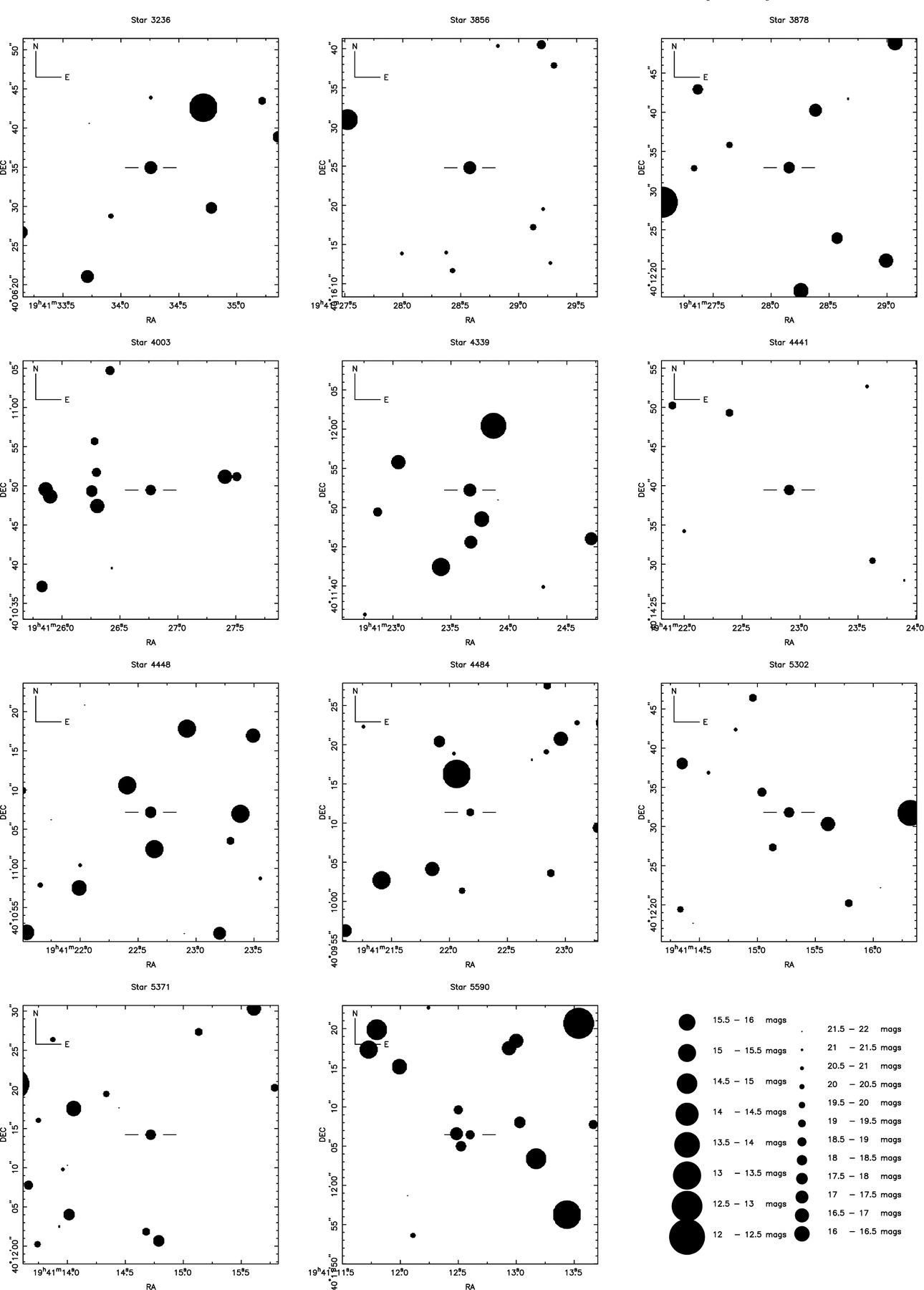 Mon Not R Astron Soc, Volume 330, Issue 3, March 2002, Pages 737–754, https://doi.org/10.1046/j.1365-8711.2002.05125.x
The content of this slide may be subject to copyright: please see the slide notes for details.
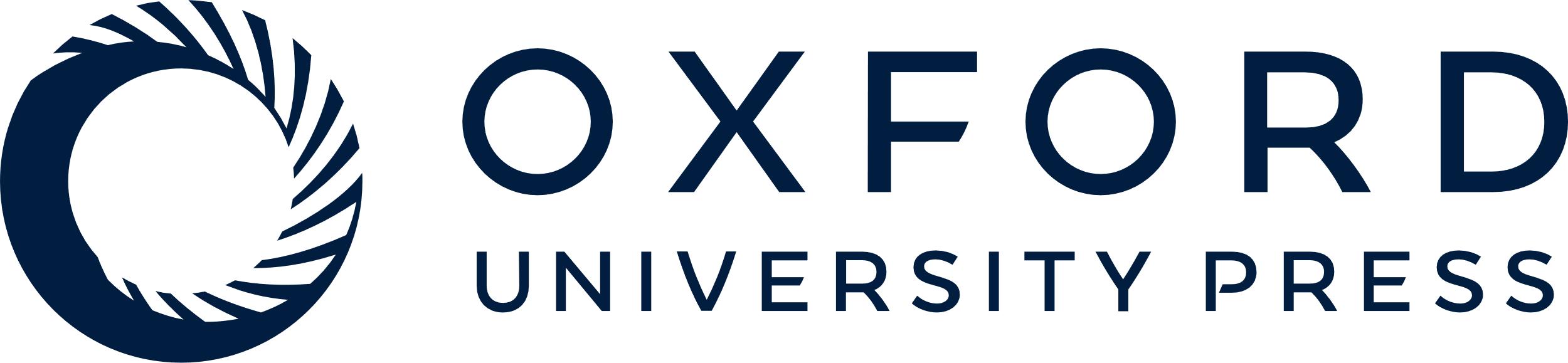 [Speaker Notes: Figure 13. Finder charts for the variable stars in numerical order.


Unless provided in the caption above, the following copyright applies to the content of this slide: © 2002 RAS]
Figure 14. Finder charts for the variable stars in numerical order.
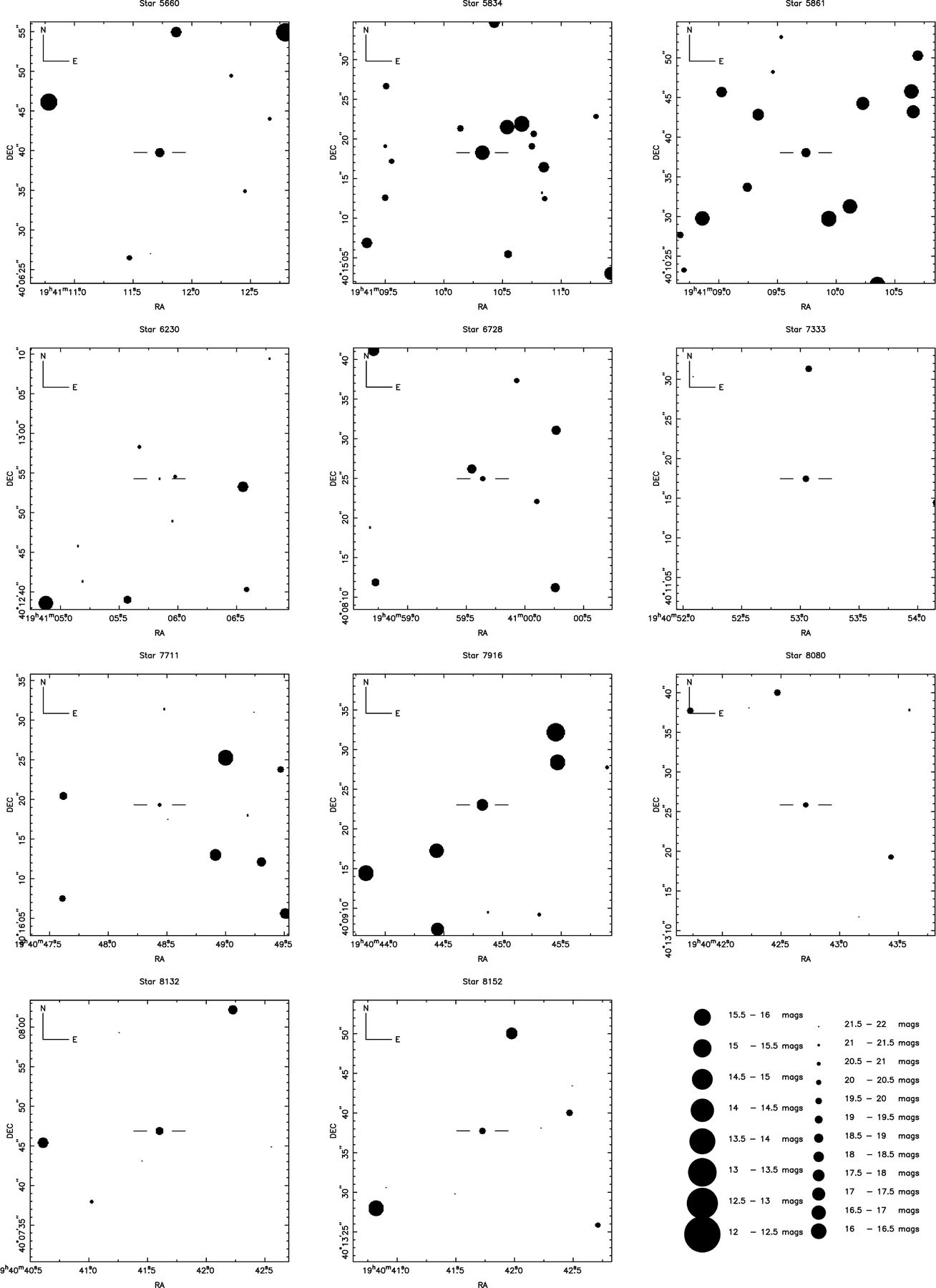 Mon Not R Astron Soc, Volume 330, Issue 3, March 2002, Pages 737–754, https://doi.org/10.1046/j.1365-8711.2002.05125.x
The content of this slide may be subject to copyright: please see the slide notes for details.
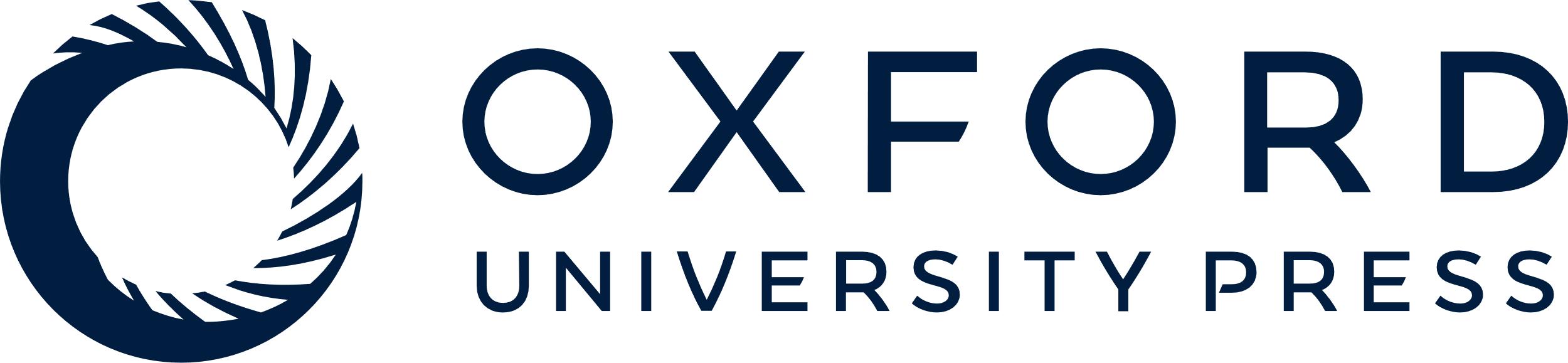 [Speaker Notes: Figure 14. Finder charts for the variable stars in numerical order.


Unless provided in the caption above, the following copyright applies to the content of this slide: © 2002 RAS]
Figure 15. Finder charts for the variable stars in numerical order.
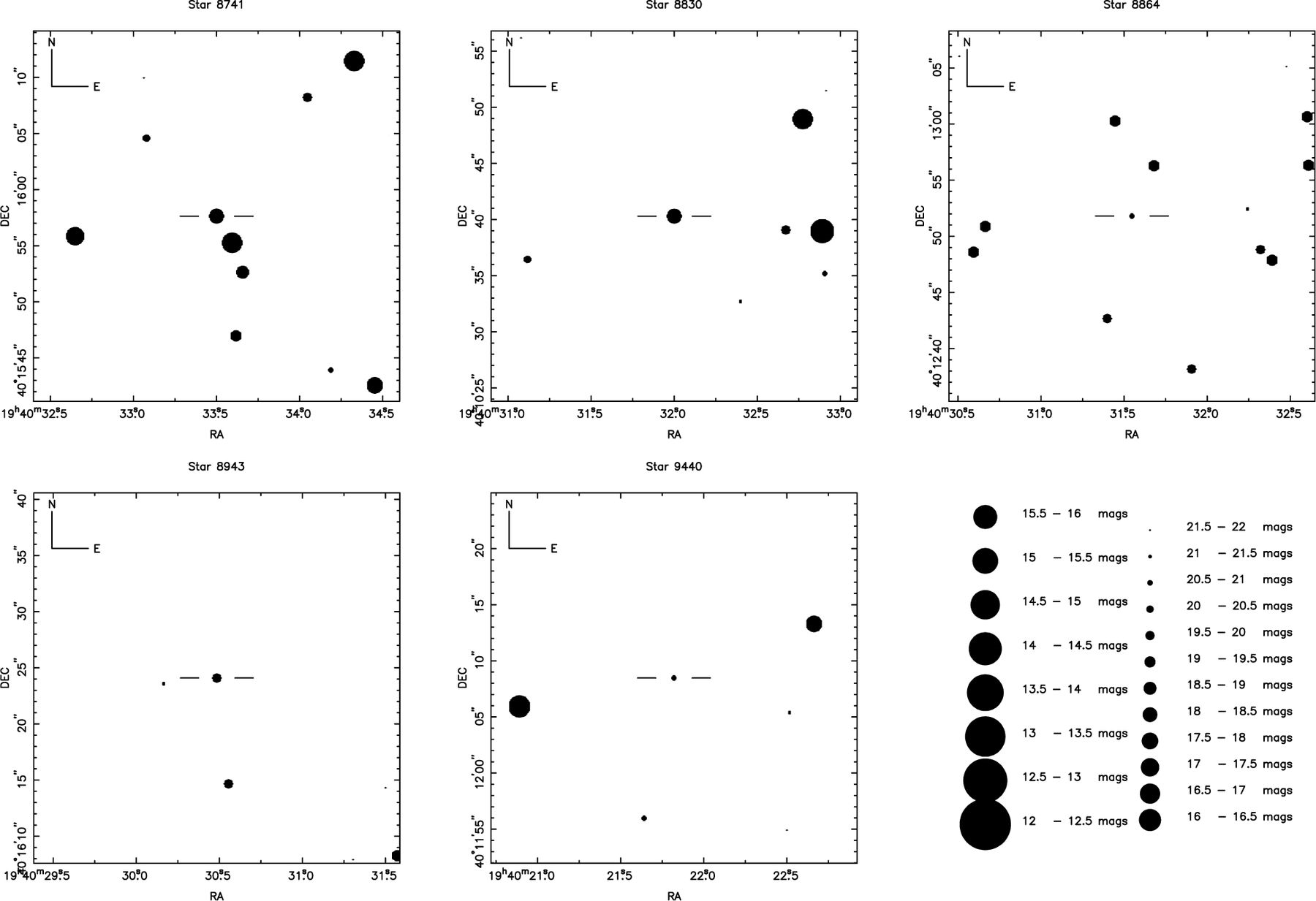 Mon Not R Astron Soc, Volume 330, Issue 3, March 2002, Pages 737–754, https://doi.org/10.1046/j.1365-8711.2002.05125.x
The content of this slide may be subject to copyright: please see the slide notes for details.
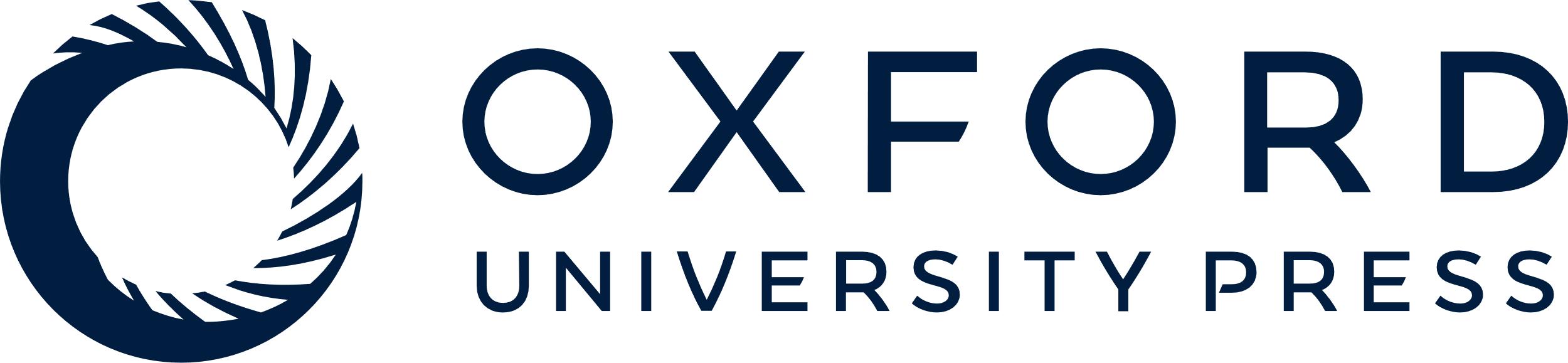 [Speaker Notes: Figure 15. Finder charts for the variable stars in numerical order.


Unless provided in the caption above, the following copyright applies to the content of this slide: © 2002 RAS]
Figure 3. Colour–magnitude diagram of the field of NGC 6819 highlighting the positions of the variables.
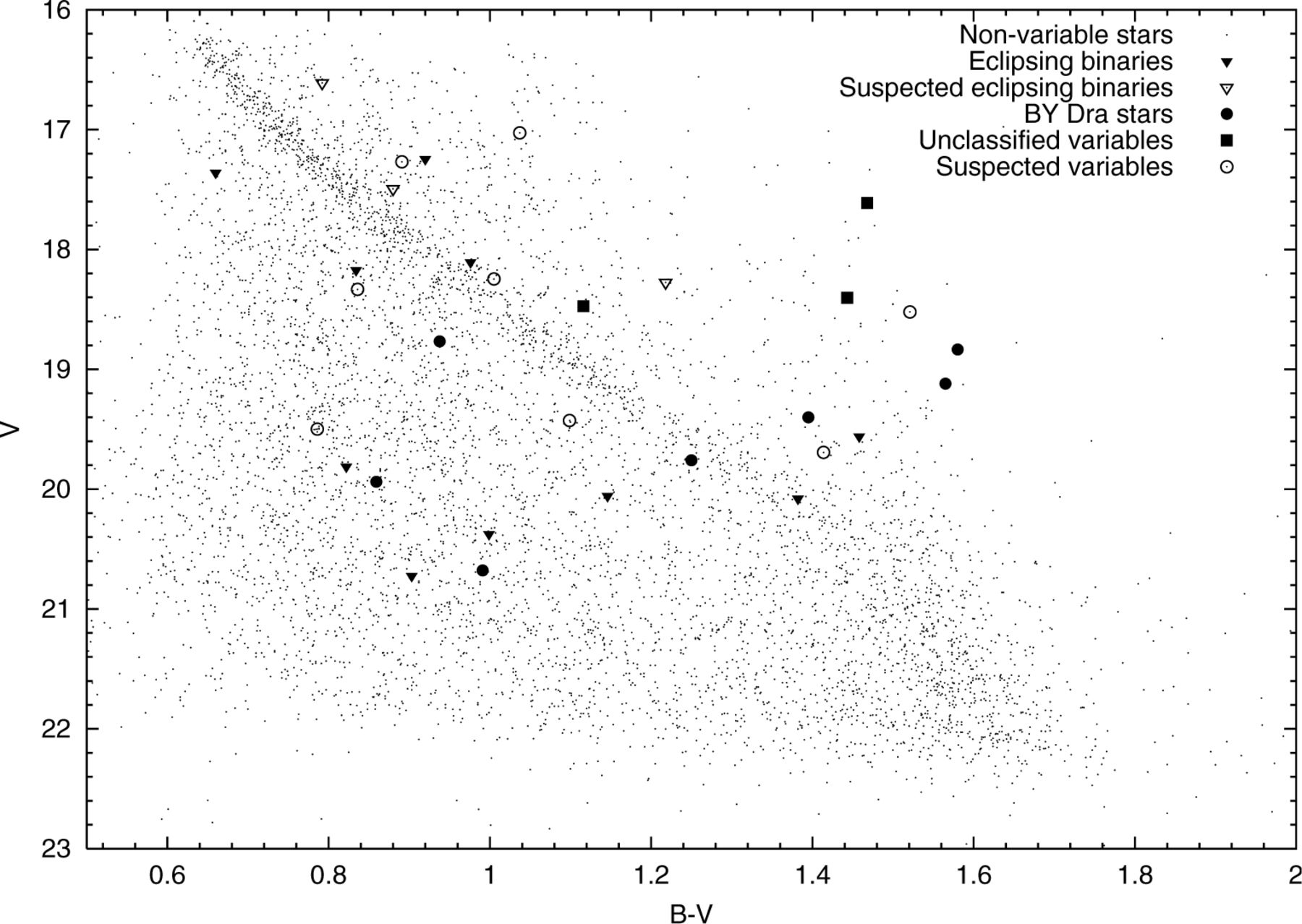 Mon Not R Astron Soc, Volume 330, Issue 3, March 2002, Pages 737–754, https://doi.org/10.1046/j.1365-8711.2002.05125.x
The content of this slide may be subject to copyright: please see the slide notes for details.
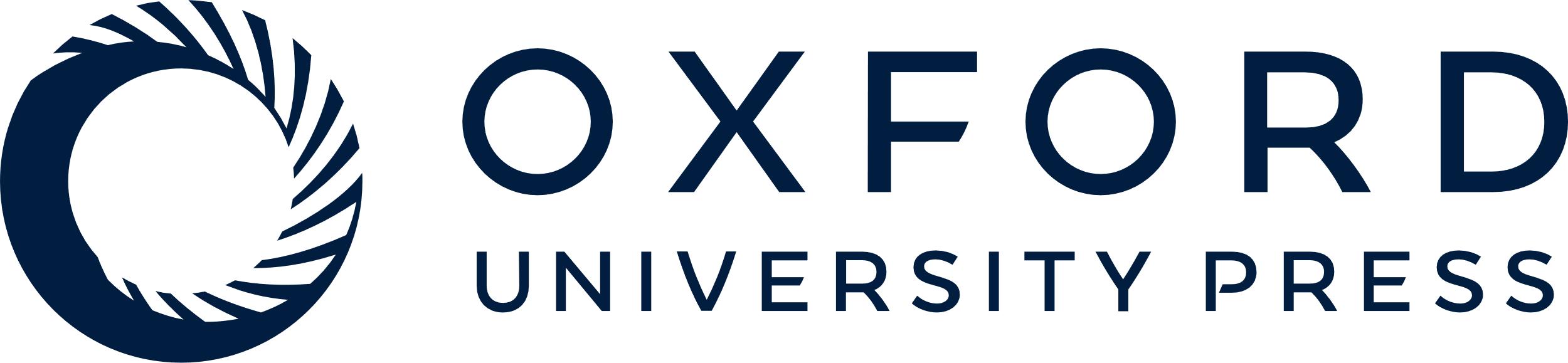 [Speaker Notes: Figure 3. Colour–magnitude diagram of the field of NGC 6819 highlighting the positions of the variables.


Unless provided in the caption above, the following copyright applies to the content of this slide: © 2002 RAS]
Figure 4. Phased light curves for eclipsing binary systems and the window function for the INT observations.
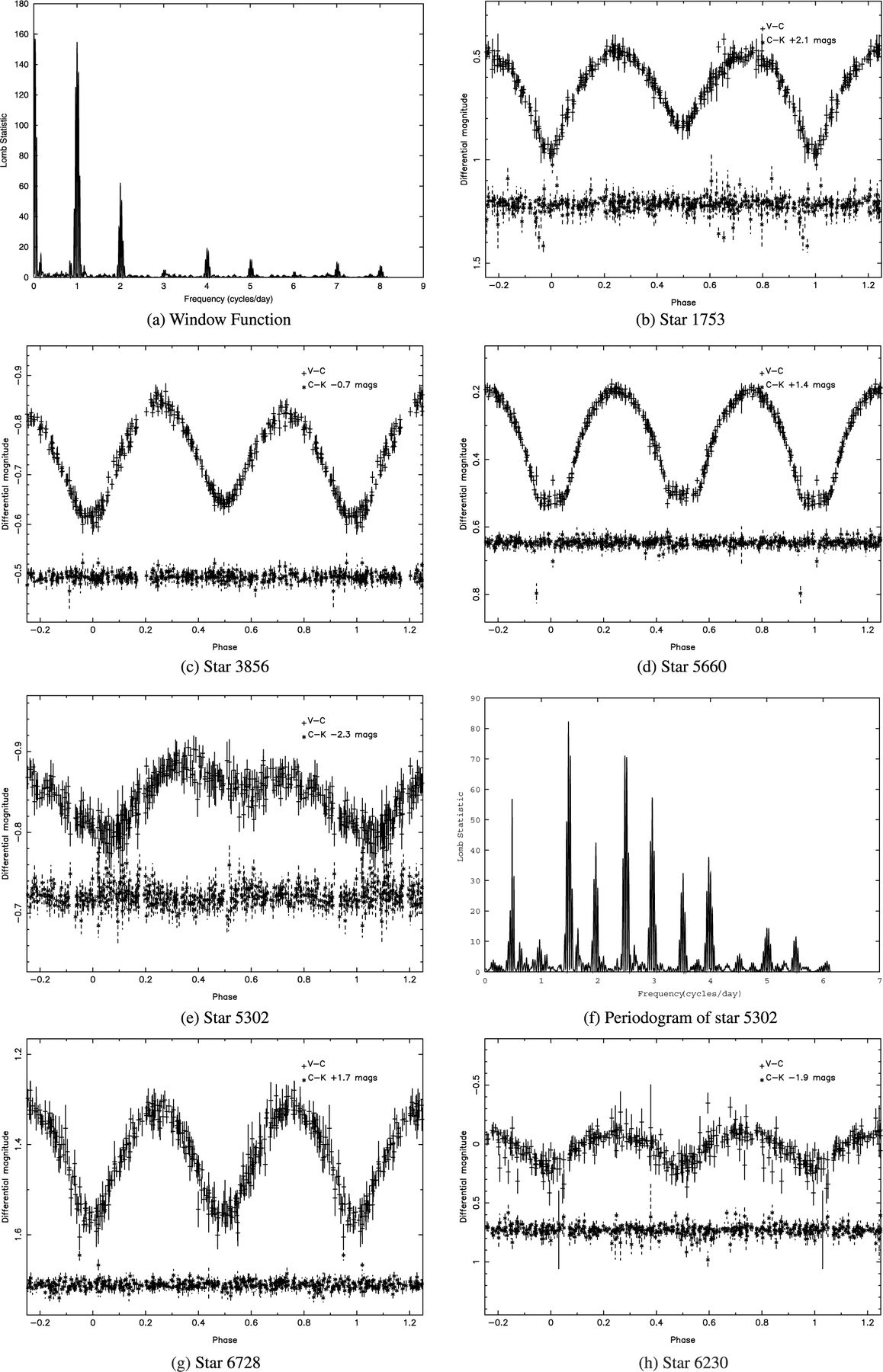 Mon Not R Astron Soc, Volume 330, Issue 3, March 2002, Pages 737–754, https://doi.org/10.1046/j.1365-8711.2002.05125.x
The content of this slide may be subject to copyright: please see the slide notes for details.
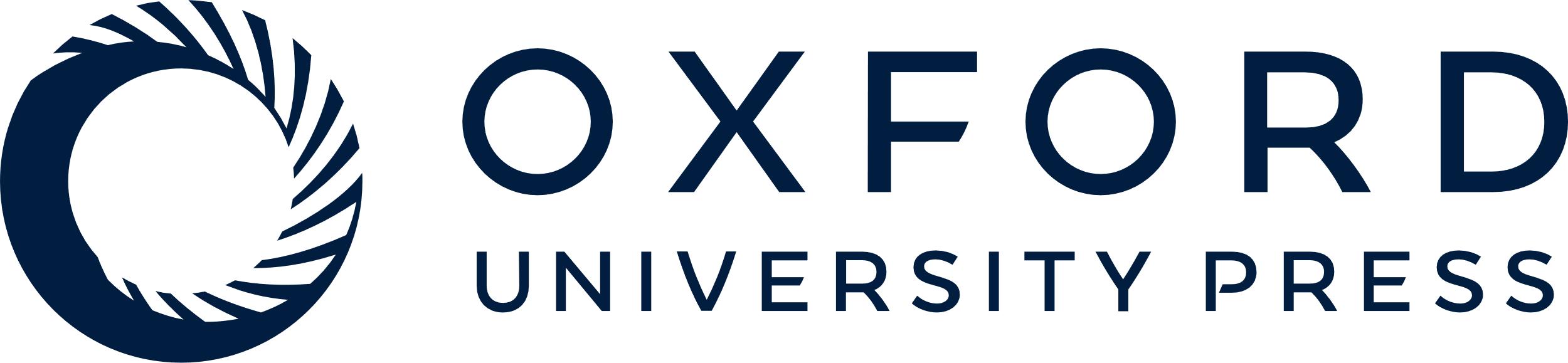 [Speaker Notes: Figure 4. Phased light curves for eclipsing binary systems and the window function for the INT observations.


Unless provided in the caption above, the following copyright applies to the content of this slide: © 2002 RAS]
Figure 5. Phased light curves for eclipsing binary systems.
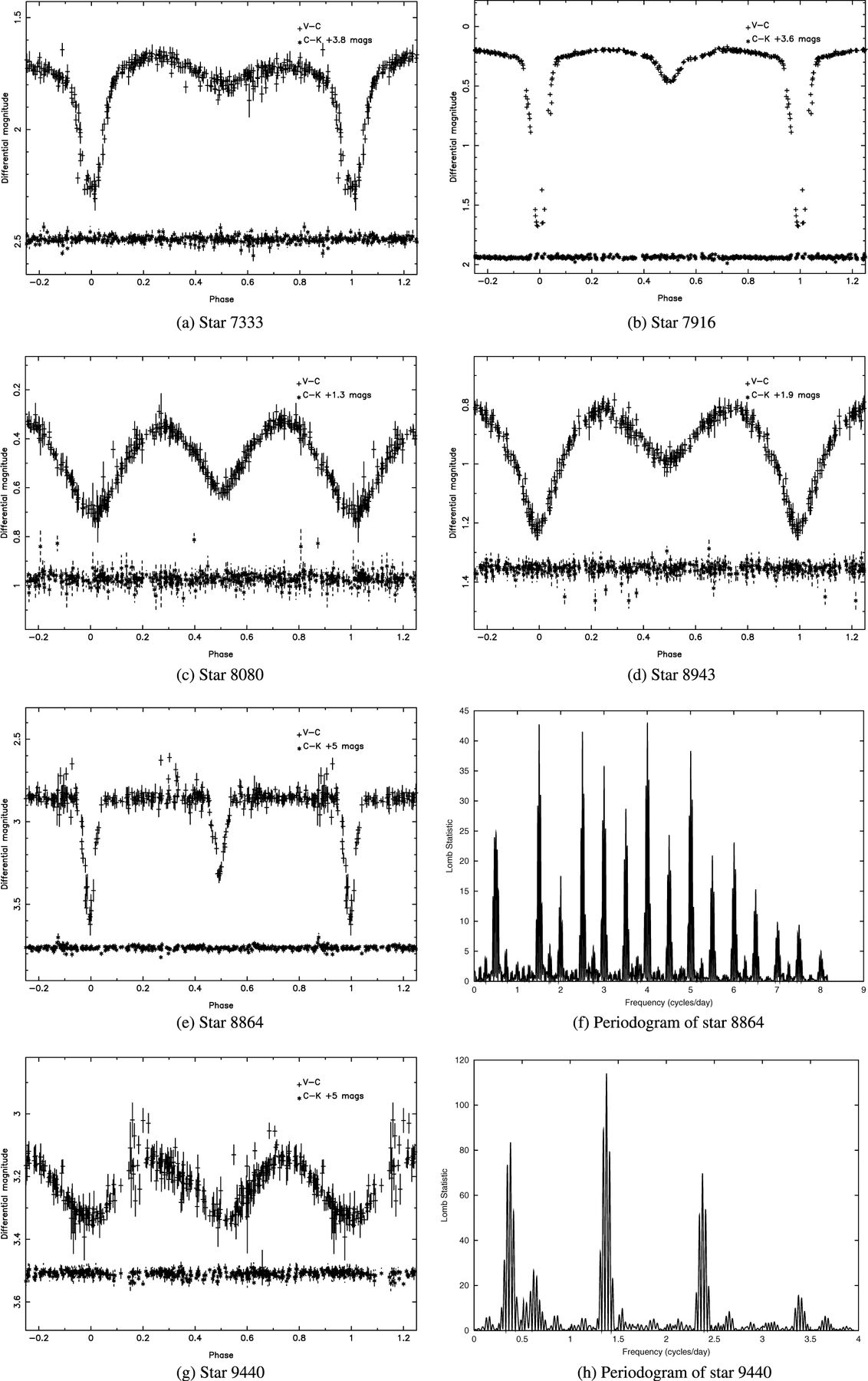 Mon Not R Astron Soc, Volume 330, Issue 3, March 2002, Pages 737–754, https://doi.org/10.1046/j.1365-8711.2002.05125.x
The content of this slide may be subject to copyright: please see the slide notes for details.
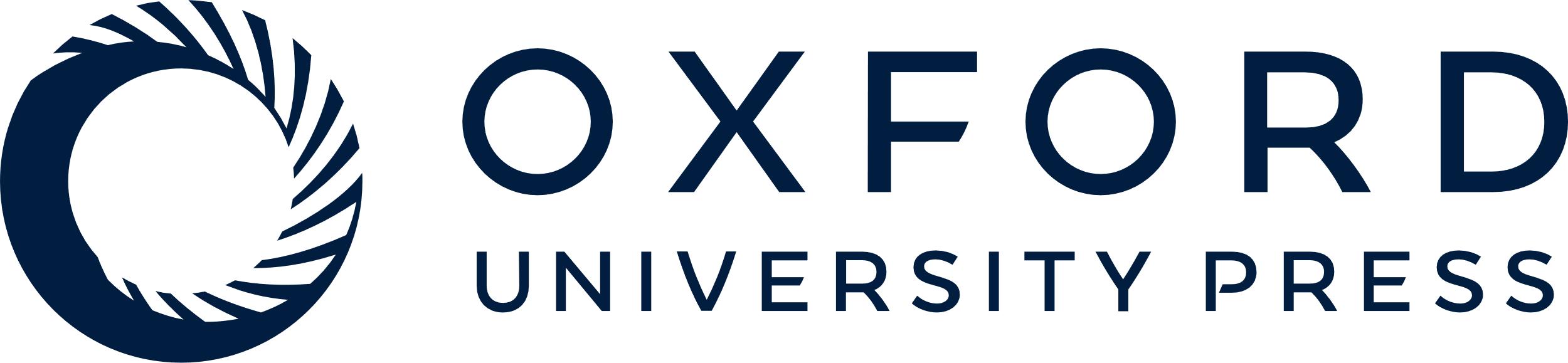 [Speaker Notes: Figure 5. Phased light curves for eclipsing binary systems.


Unless provided in the caption above, the following copyright applies to the content of this slide: © 2002 RAS]
Figure 6. Suspected eclipsing binary systems.
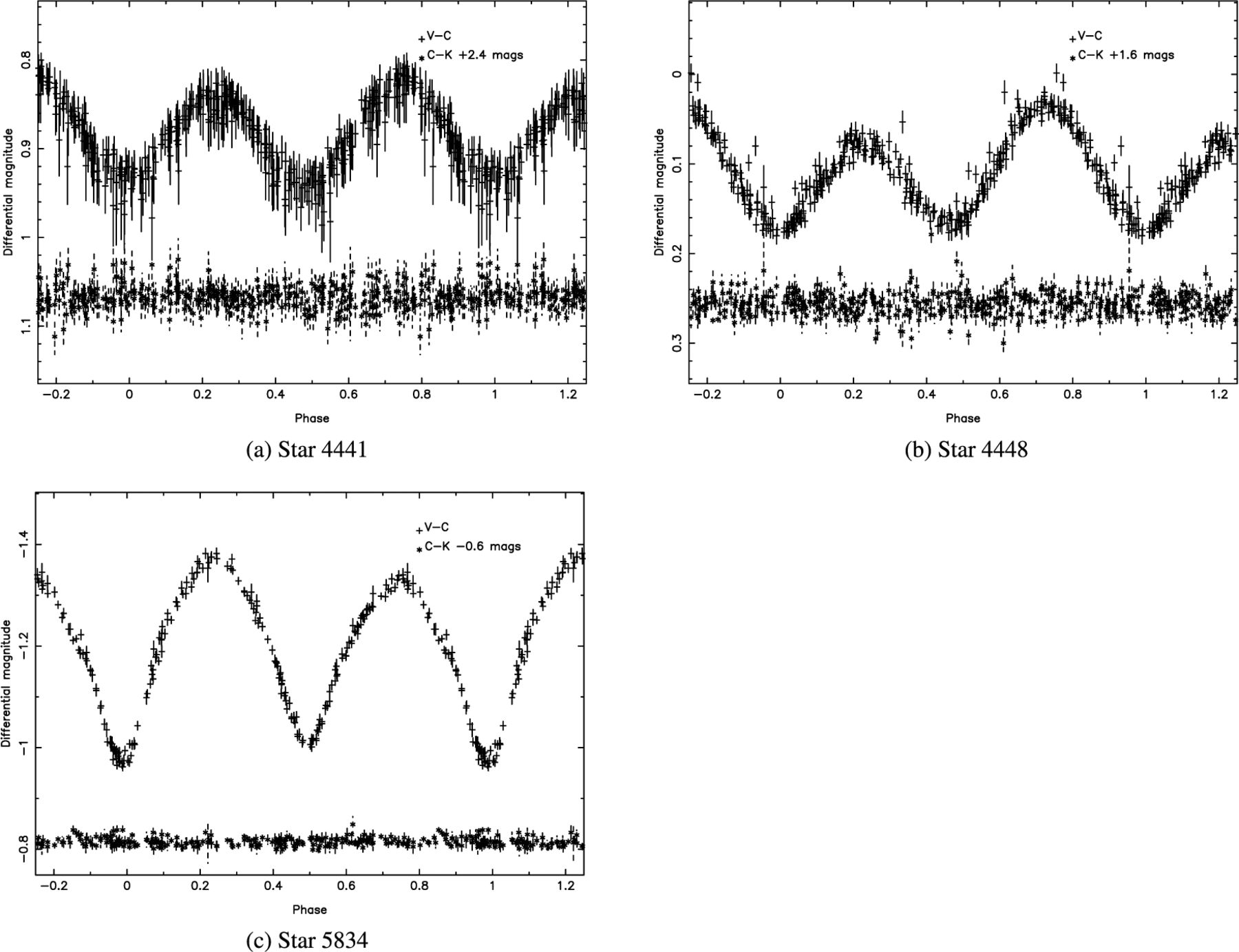 Mon Not R Astron Soc, Volume 330, Issue 3, March 2002, Pages 737–754, https://doi.org/10.1046/j.1365-8711.2002.05125.x
The content of this slide may be subject to copyright: please see the slide notes for details.
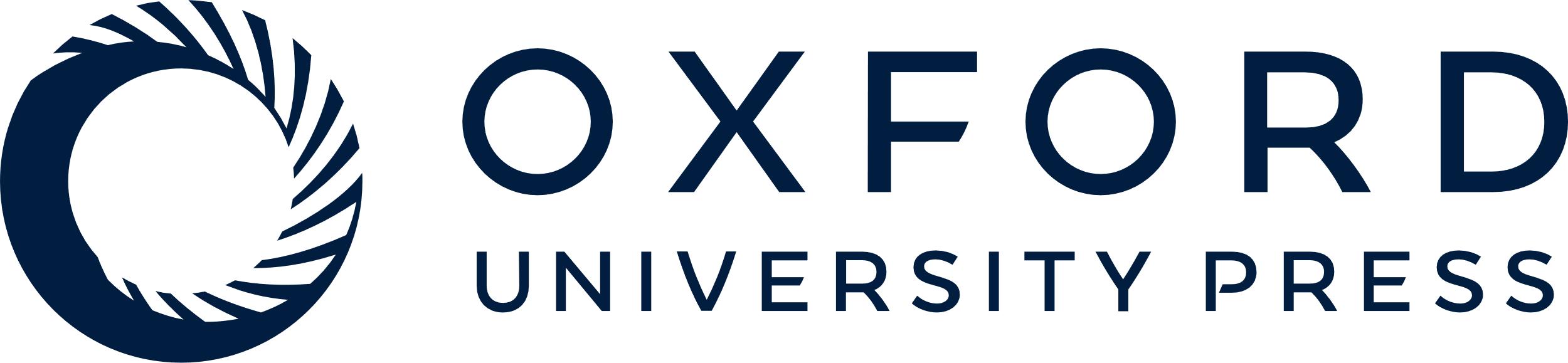 [Speaker Notes: Figure 6. Suspected eclipsing binary systems.


Unless provided in the caption above, the following copyright applies to the content of this slide: © 2002 RAS]
Table 3. Details of BY Dra and unclassified systems. The error on the last decimal place is given in brackets.
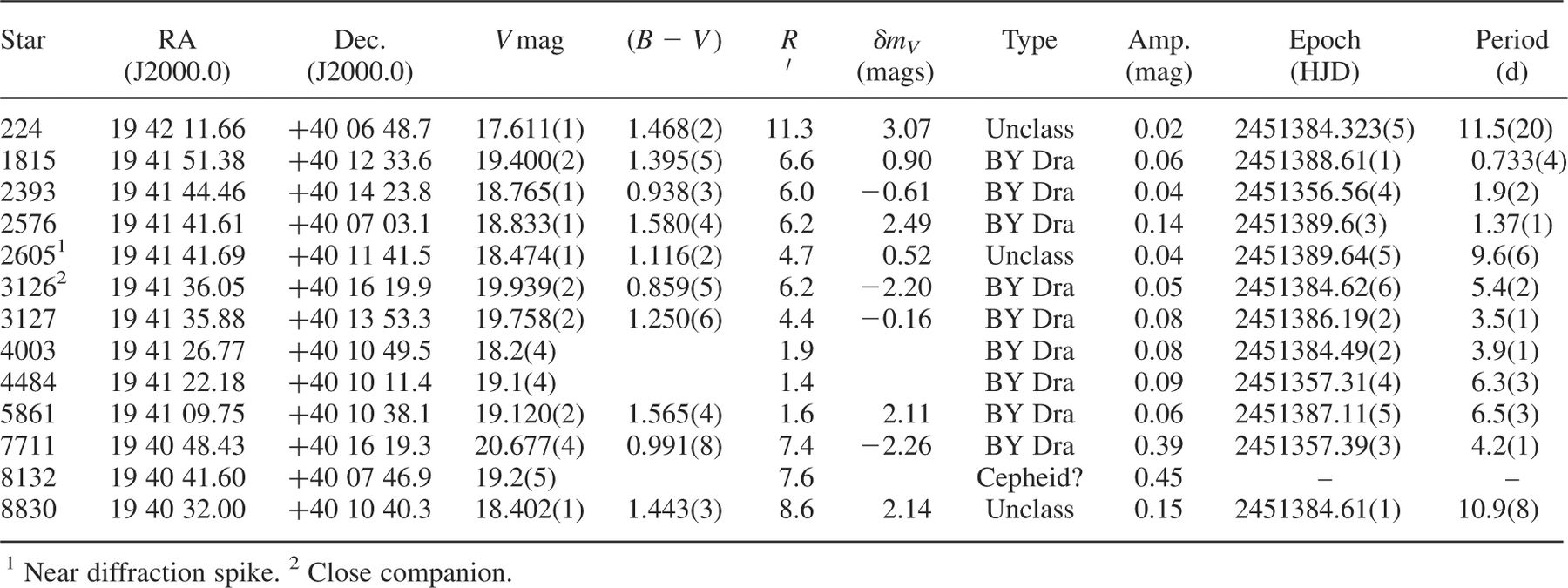 Mon Not R Astron Soc, Volume 330, Issue 3, March 2002, Pages 737–754, https://doi.org/10.1046/j.1365-8711.2002.05125.x
The content of this slide may be subject to copyright: please see the slide notes for details.
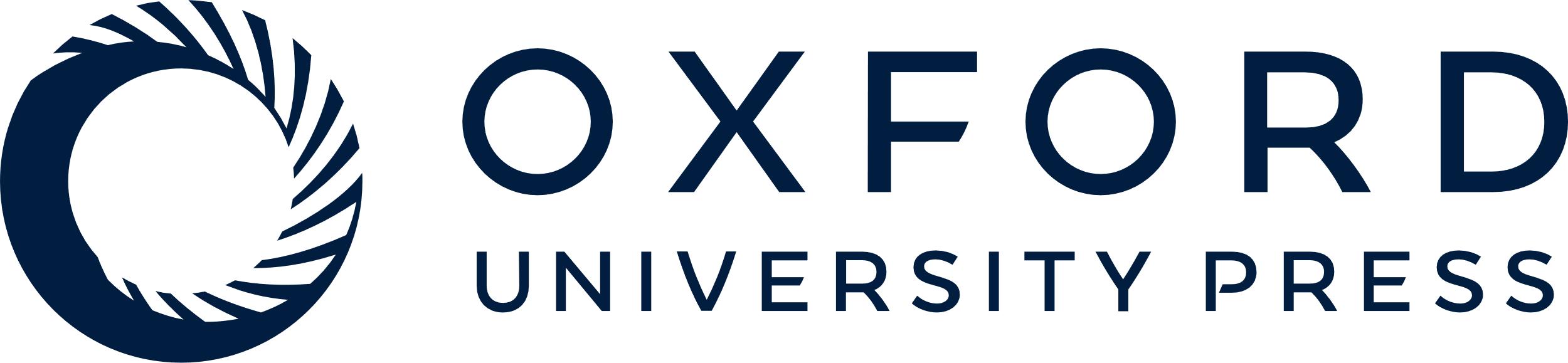 [Speaker Notes: Table 3. Details of BY Dra and unclassified systems. The error on the last decimal place is given in brackets.


Unless provided in the caption above, the following copyright applies to the content of this slide: © 2002 RAS]
Figure 7. Light curves of the BY Dra systems.
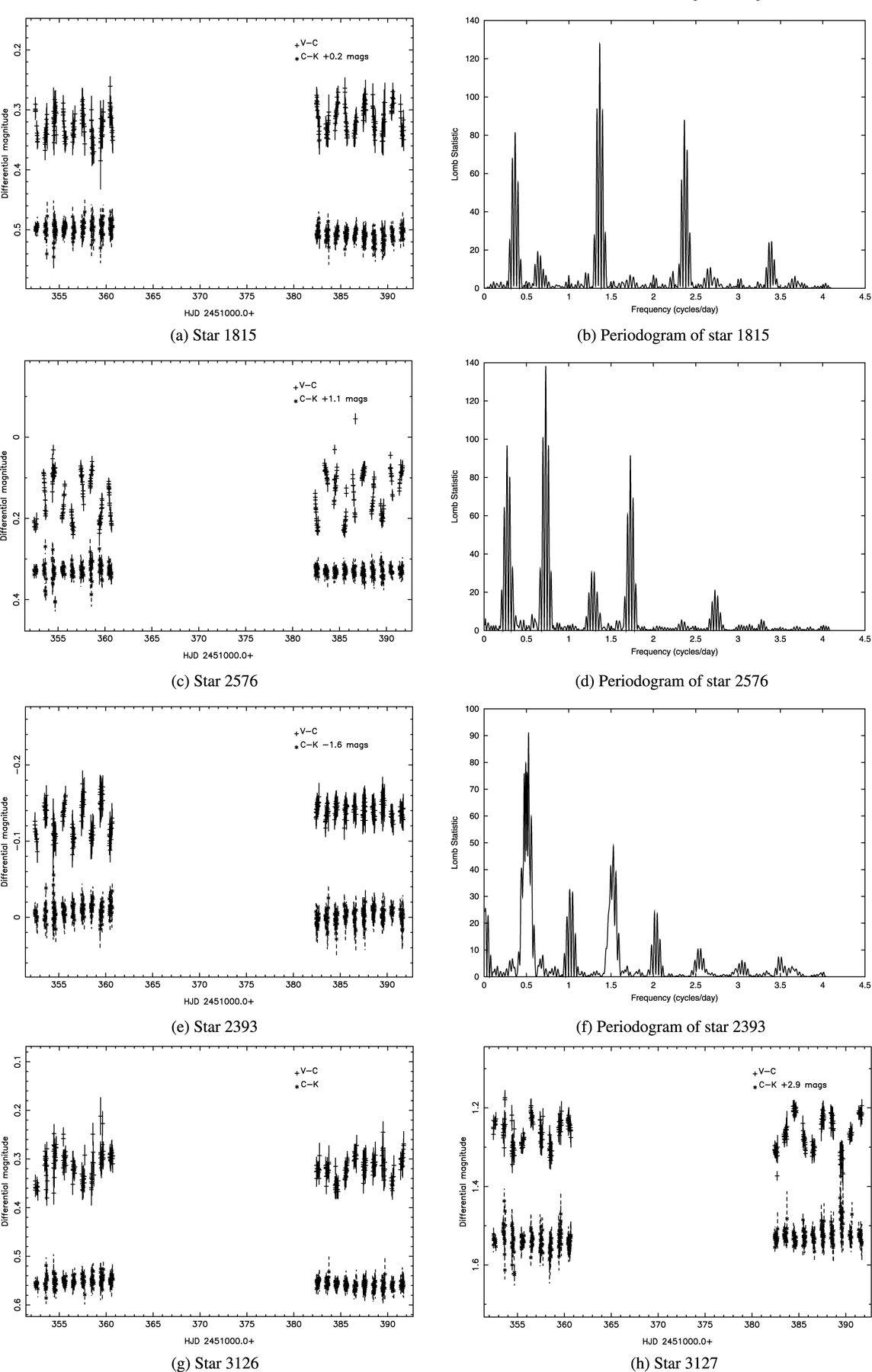 Mon Not R Astron Soc, Volume 330, Issue 3, March 2002, Pages 737–754, https://doi.org/10.1046/j.1365-8711.2002.05125.x
The content of this slide may be subject to copyright: please see the slide notes for details.
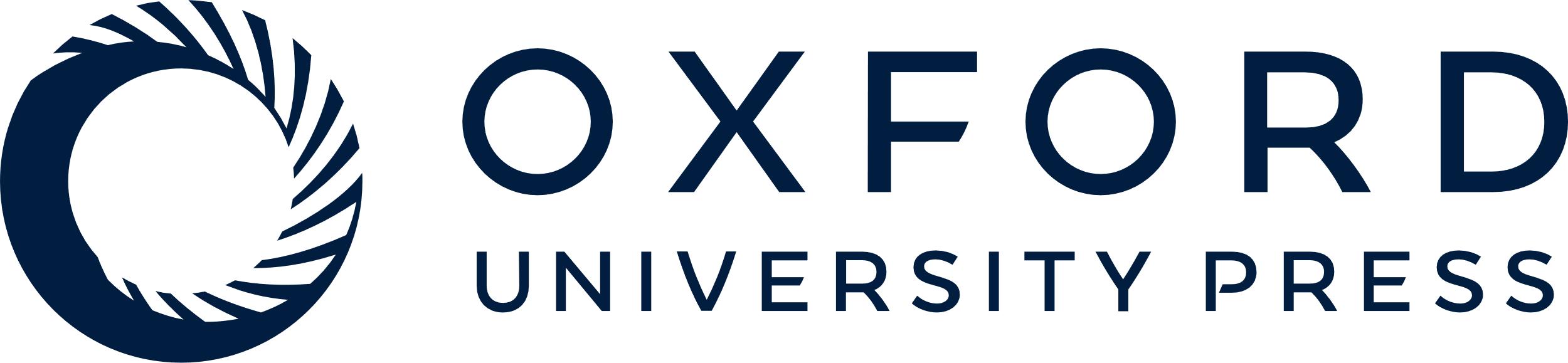 [Speaker Notes: Figure 7. Light curves of the BY Dra systems.


Unless provided in the caption above, the following copyright applies to the content of this slide: © 2002 RAS]
Figure 8. Light curves of the BY Dra systems.
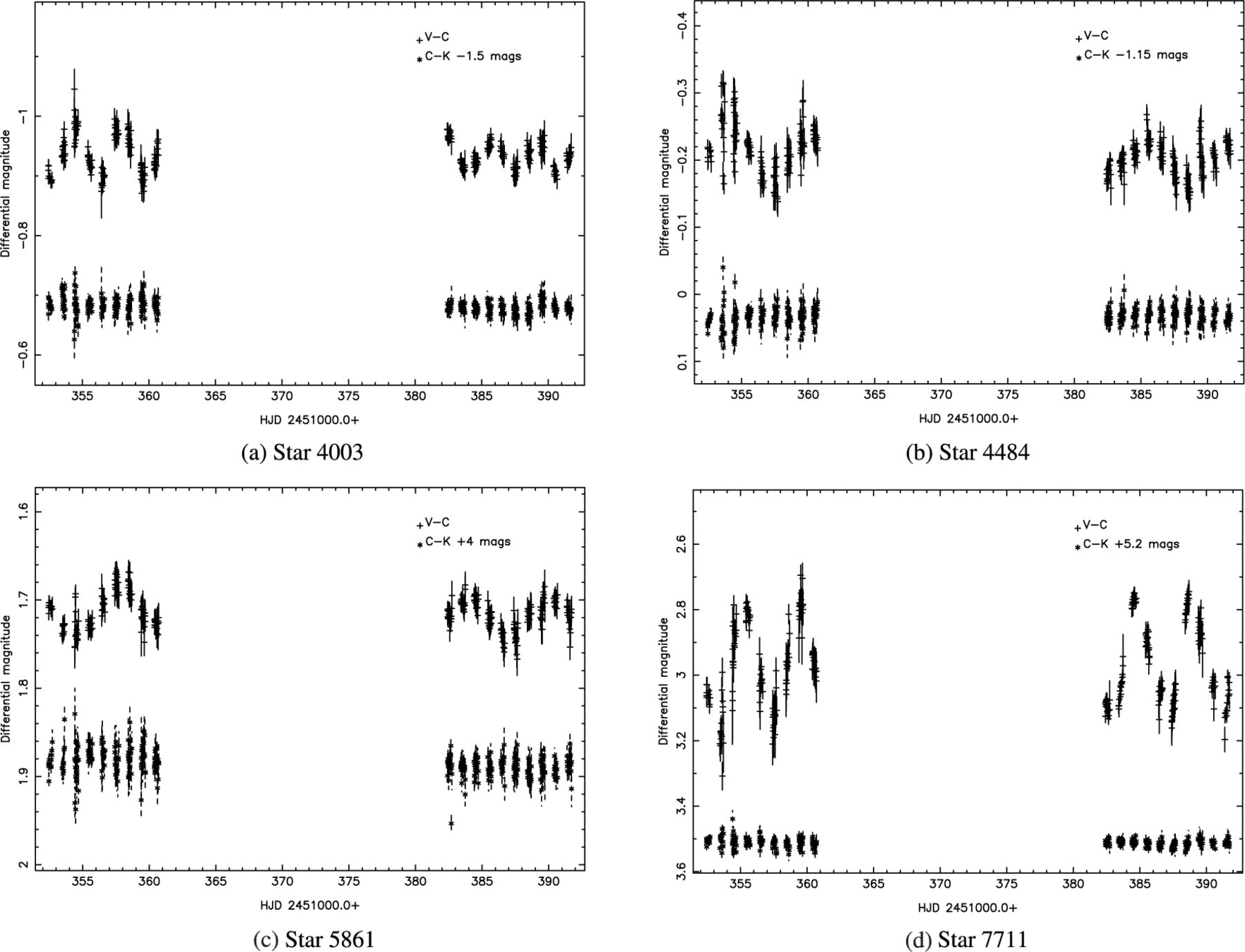 Mon Not R Astron Soc, Volume 330, Issue 3, March 2002, Pages 737–754, https://doi.org/10.1046/j.1365-8711.2002.05125.x
The content of this slide may be subject to copyright: please see the slide notes for details.
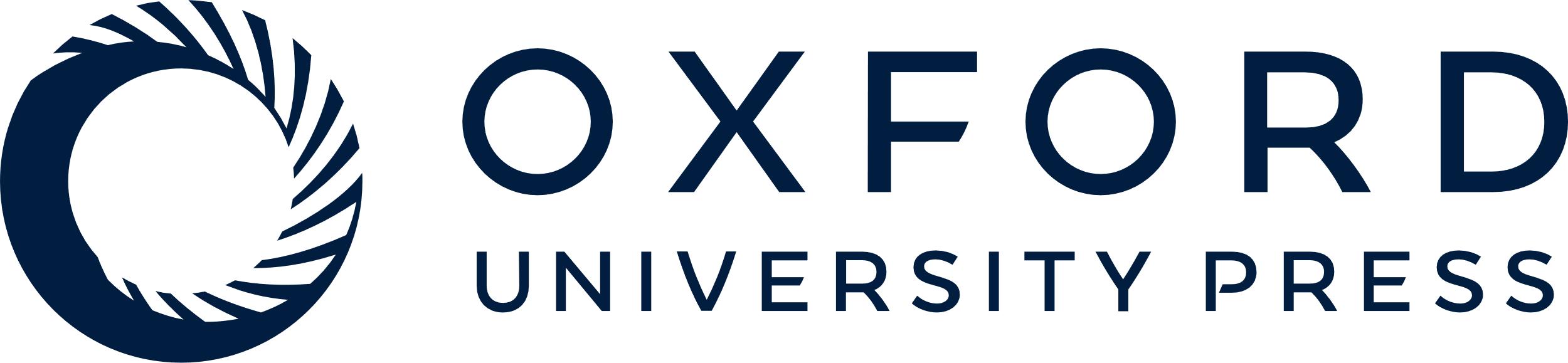 [Speaker Notes: Figure 8. Light curves of the BY Dra systems.


Unless provided in the caption above, the following copyright applies to the content of this slide: © 2002 RAS]
Figure 9. Light curves of the unclassified variable stars.
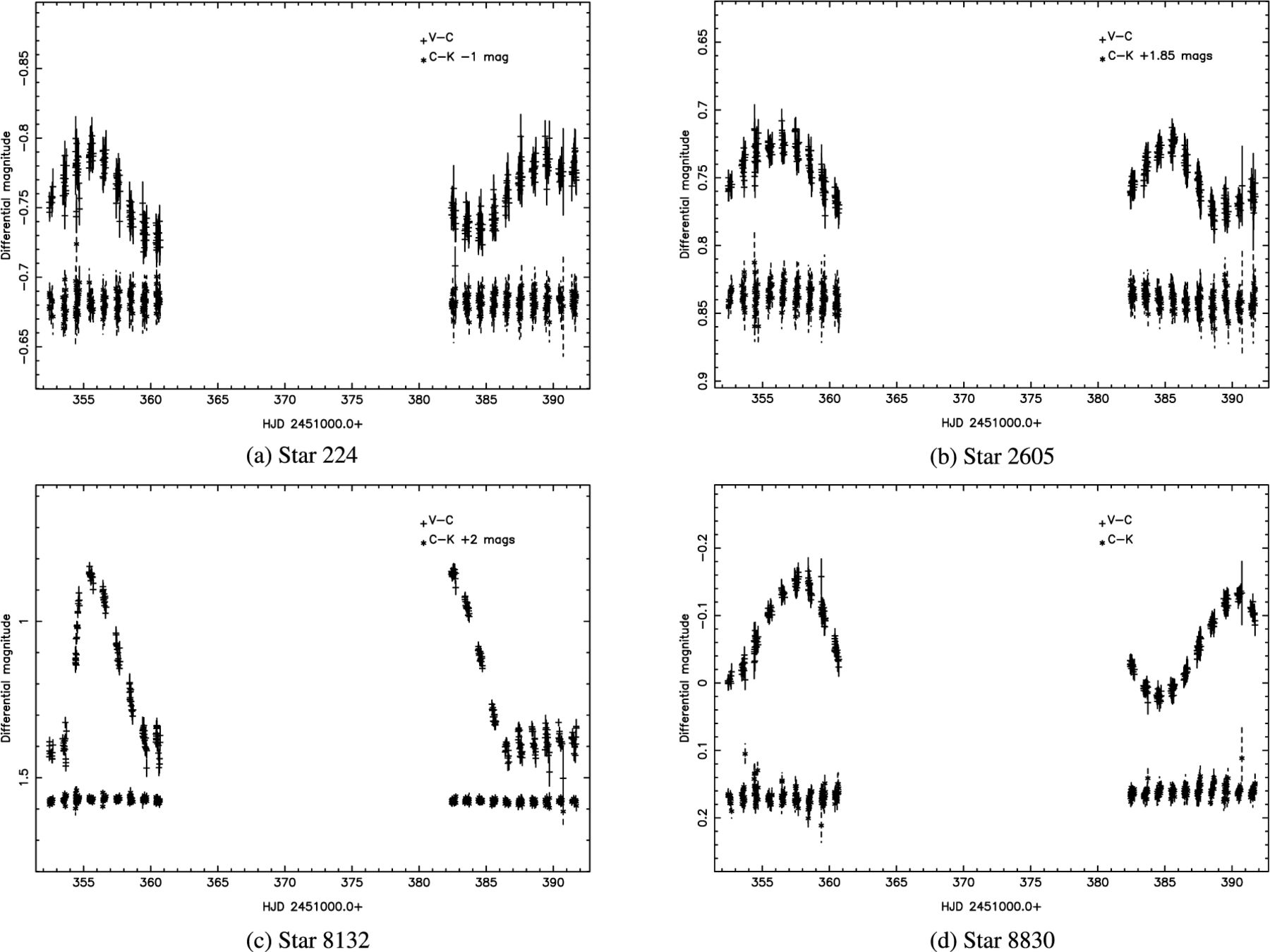 Mon Not R Astron Soc, Volume 330, Issue 3, March 2002, Pages 737–754, https://doi.org/10.1046/j.1365-8711.2002.05125.x
The content of this slide may be subject to copyright: please see the slide notes for details.
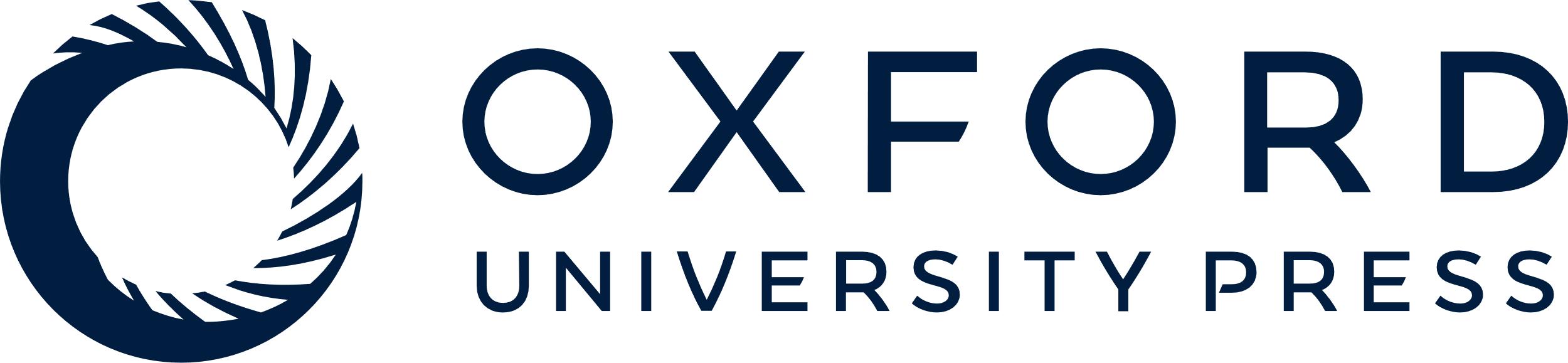 [Speaker Notes: Figure 9. Light curves of the unclassified variable stars.


Unless provided in the caption above, the following copyright applies to the content of this slide: © 2002 RAS]
Table 4. Details of suspected variable stars. The error on the last decimal place is given in brackets.
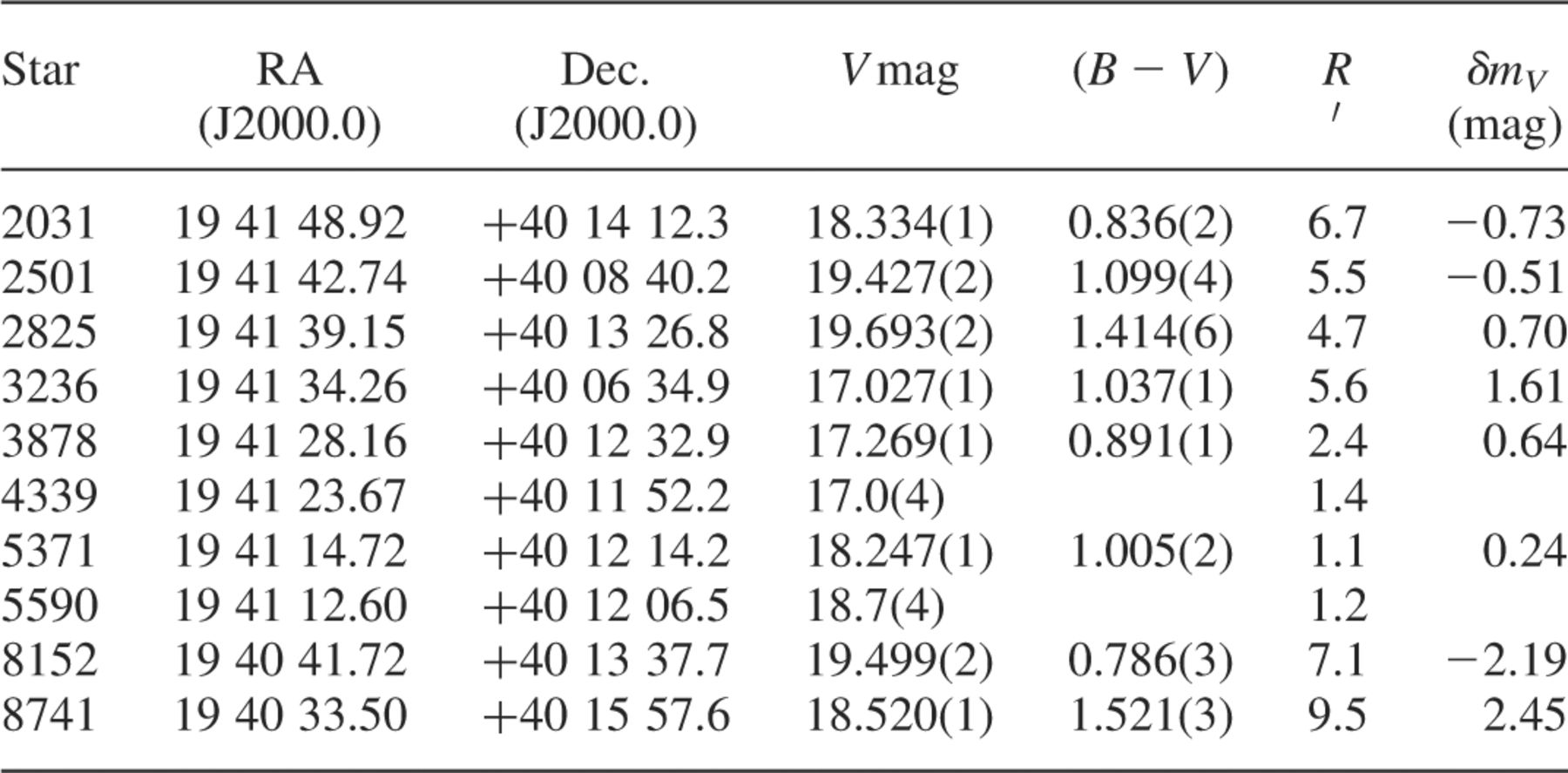 Mon Not R Astron Soc, Volume 330, Issue 3, March 2002, Pages 737–754, https://doi.org/10.1046/j.1365-8711.2002.05125.x
The content of this slide may be subject to copyright: please see the slide notes for details.
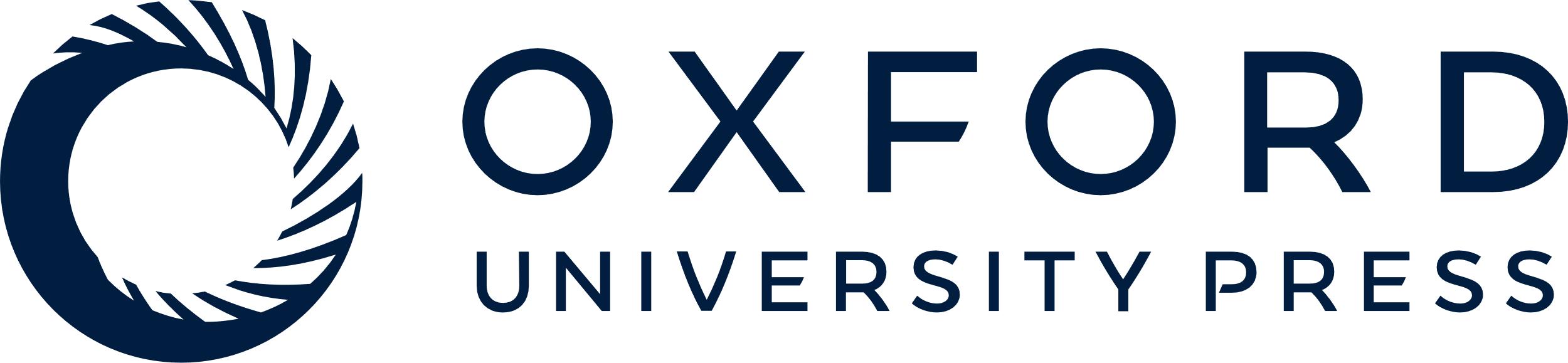 [Speaker Notes: Table 4. Details of suspected variable stars. The error on the last decimal place is given in brackets.


Unless provided in the caption above, the following copyright applies to the content of this slide: © 2002 RAS]
Figure 10. Light curves of the suspected variable stars.
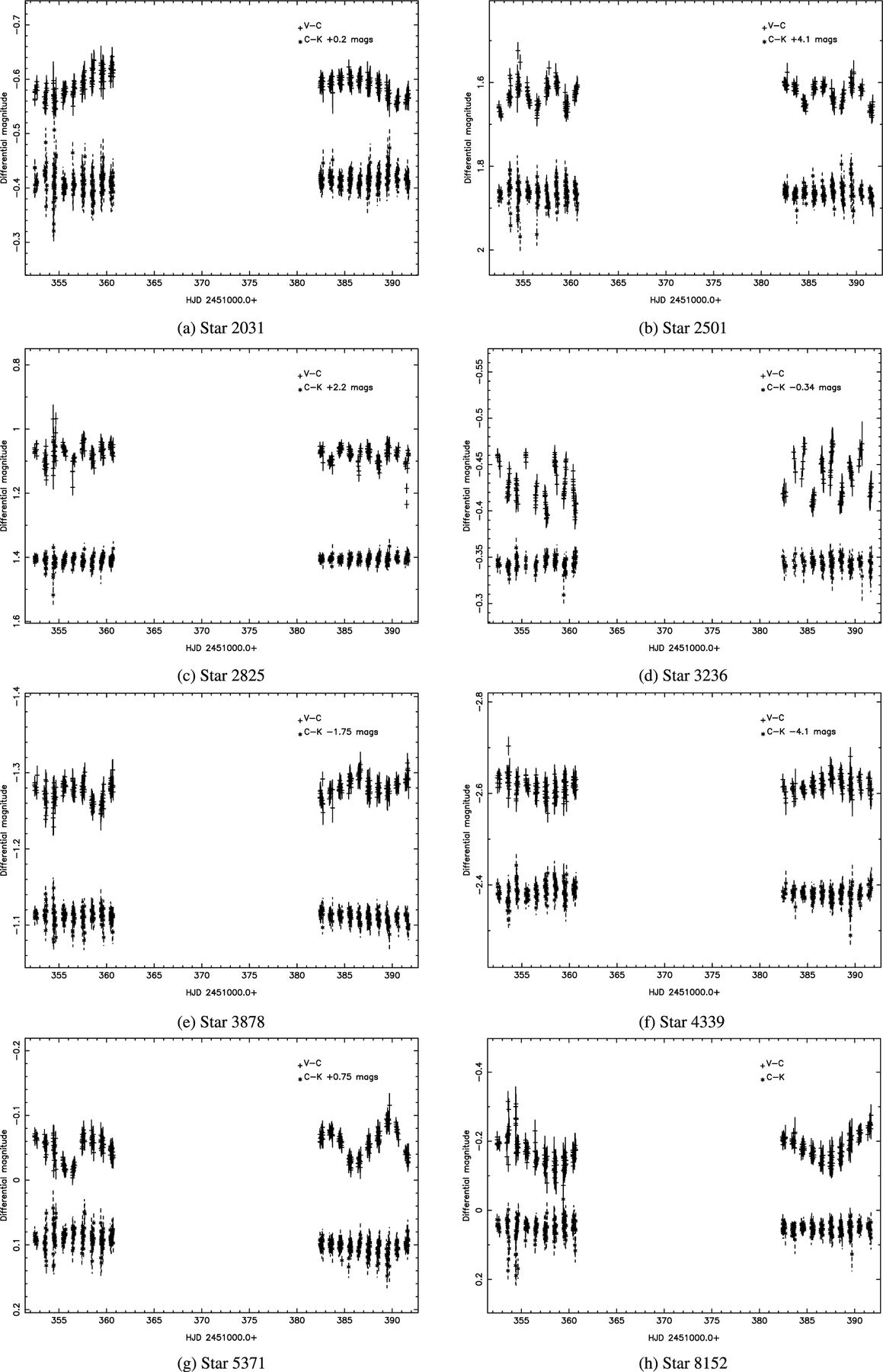 Mon Not R Astron Soc, Volume 330, Issue 3, March 2002, Pages 737–754, https://doi.org/10.1046/j.1365-8711.2002.05125.x
The content of this slide may be subject to copyright: please see the slide notes for details.
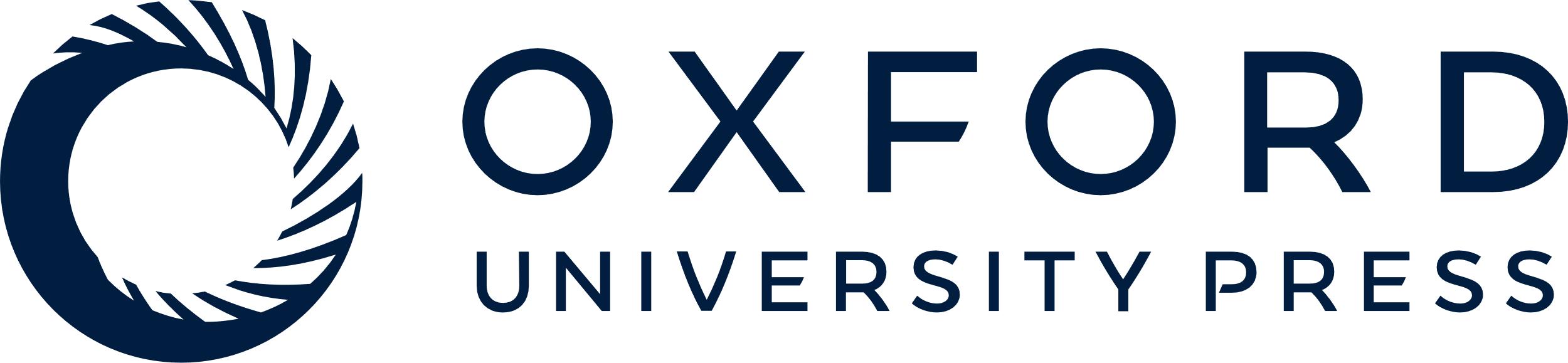 [Speaker Notes: Figure 10. Light curves of the suspected variable stars.


Unless provided in the caption above, the following copyright applies to the content of this slide: © 2002 RAS]
Figure 11. Light curves of the suspected variable stars.
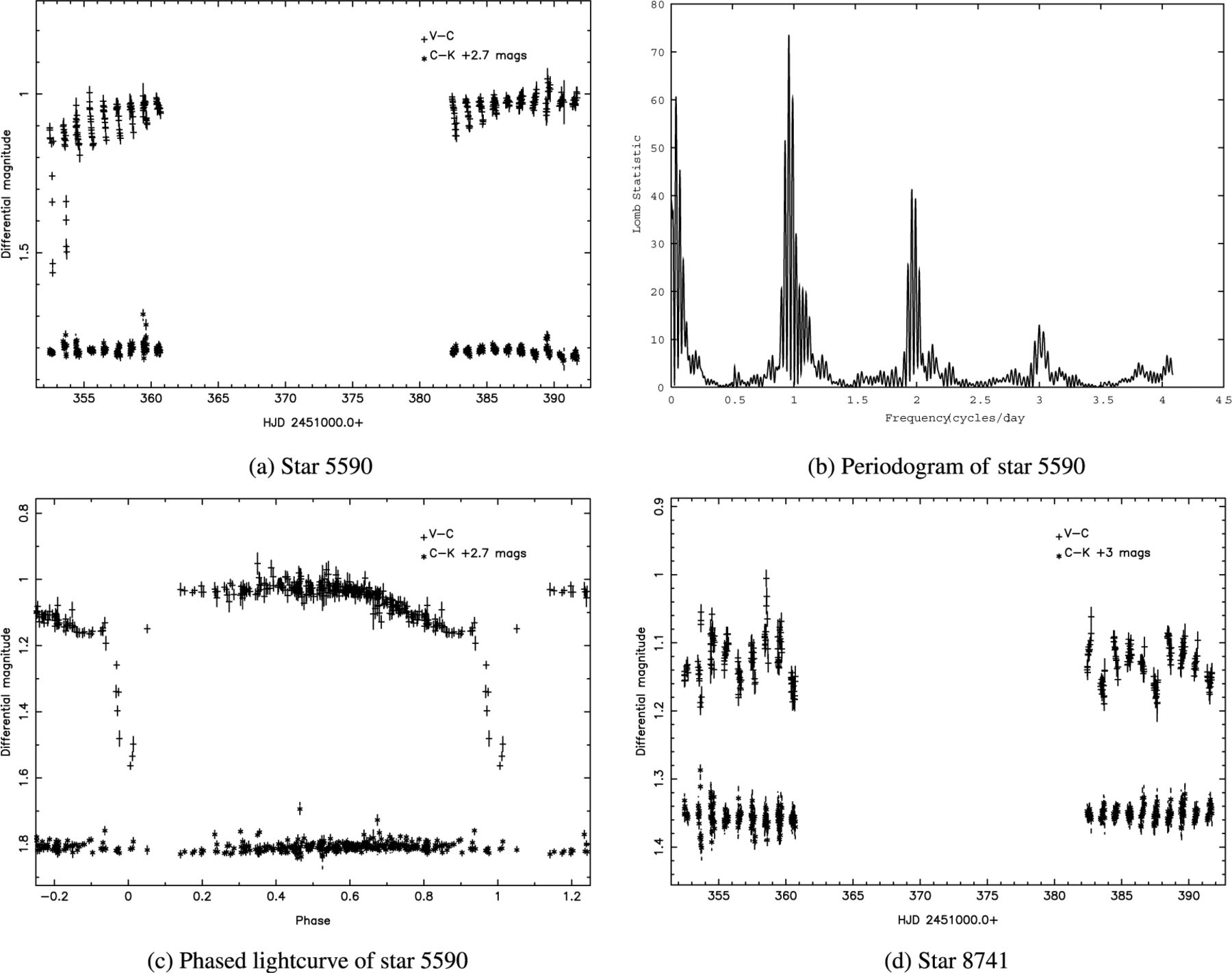 Mon Not R Astron Soc, Volume 330, Issue 3, March 2002, Pages 737–754, https://doi.org/10.1046/j.1365-8711.2002.05125.x
The content of this slide may be subject to copyright: please see the slide notes for details.
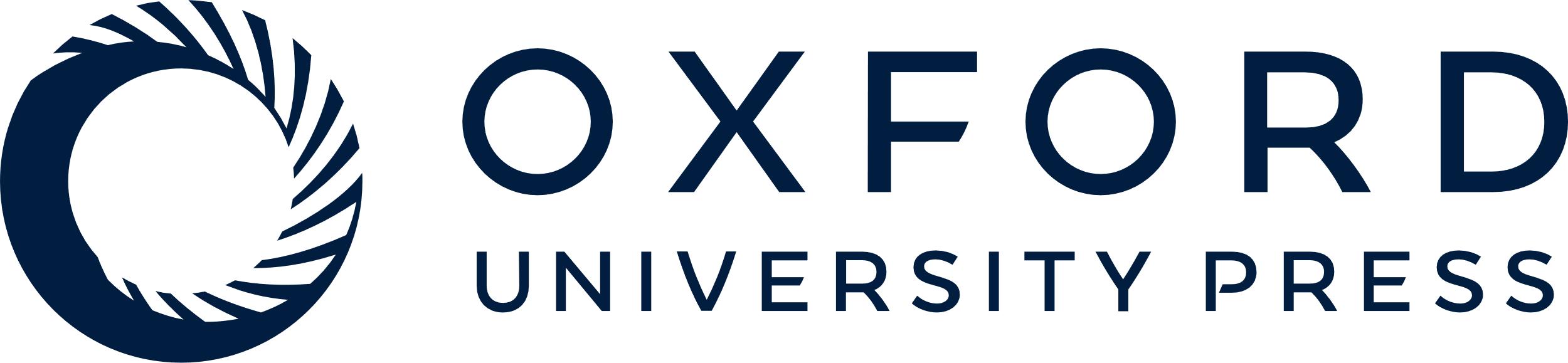 [Speaker Notes: Figure 11. Light curves of the suspected variable stars.


Unless provided in the caption above, the following copyright applies to the content of this slide: © 2002 RAS]